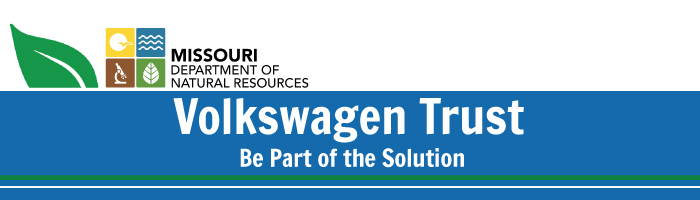 Climate Pollution Reduction Grants
Volkswagen (VW) Trust
Missouri Climate Pollution Reduction Grant 
Sector Details Workshop
_______________________

[DATE], 2023
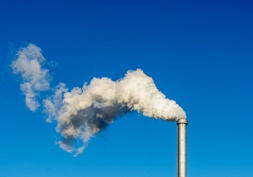 [Speaker Notes: Welcome and introduction.

NOTE: 
You can add your organization’s logo here.

These slide notes are included to help you as you present this information. In many cases more information than is necessary will be included in the slide notes, feel free to paraphrase as necessary.]
Overview
What is the Climate Pollution Reduction Grant?

Climate Pollution Sectors

Missouri’s CPRG Project Idea Submission Form
[Speaker Notes: Contents of meeting.

The first section will briefly cover the background and structure of the Climate Pollution Reduction Grants.

More detailed information on CPRG’s background can be found in the “Community Kickoff” presentation that was provided alongside this presentation.]
What is the Climate Pollution Reduction Grant?
The Climate Pollution Reduction Grant (CPRG) is part of the Inflation Reduction Act (IRA), signed into law in August of 2022
CPRG is an EPA program that provides grants to states, local governments, tribes and territories to create plans to reduce greenhouse gas emissions
CPRG funding breakdown:
$250 Million for planning grants
$4.6 Billion for implementation of plans
Project eligibility for implementation is based on inclusion in a climate action plan
[Speaker Notes: The Inflation Reduction Act was signed into law in August 2022. This historic legislation includes many different funding programs aimed at infrastructure resiliency and the environment. One such program is the Climate Pollution Reduction Grants, or CPRG. 

The Climate Pollution Reduction Grants are administered by the Environmental Protection Agency (EPA). EPA has split the grant program into two phases: A planning phase and an implementation phase, with funding amounts as indicated in the slide.

During the planning phase, EPA offered non-competitive grants to State governments, Metropolitan Statistical Areas (as defined by the census bureau), indigenous tribes, and US Territories. These grants will be used to develop non-binding climate action plans over the next four years.

During the implementation phase, EPA will evaluate competitive applications to fund projects included in the climate action plans that are developed during the planning phase. Any government entity (state, county, local, etc) that is included in a climate action plan is eligible to apply for implementation funding. The State of Missouri’s climate action plans will cover every community in the state to ensure the broadest eligibility for implementation possible.]
Missouri’s CPRG Planning
The Department of Natural Resources is the lead agency for CPRG planning in Missouri. 
Submitted a grant workplan to EPA in April, which was approved in August
Working to develop the plans and gather input on measures to include

Missouri’s main planning goal: Ensure all Missouri communities can access funding for greenhouse gas reduction projects during the implementation phase
[Speaker Notes: Missouri’s main planning goal is to ensure that all Missouri communities can participate in the implementation funding phase. Missouri’s plans are non-binding, meaning that every project included in the plans will be completely voluntary. The Department of Natural Resources wants to open up access to EPA’s implementation funding for communities that are already planning climate projects, and provide resources for communities that want to plan climate projects but haven’t had funding in the past.

The Department wants to know every climate project on your community’s wishlist so that those projects can be included in the State’s climate action plan and will therefore be eligible for implementation funding.

The “Sector Detail Workshop” presentation that was provided alongside this presentation goes into more detail about what these projects might be. This presentation will focus more on the broad details of the CPRG planning process.]
EPA’s CPRG Implementation
EPA released a Notice of Funding Opportunity on Sept. 20, 2023.
Eligibility:
Applicant organization must be “covered by” a CPRG Climate Action Plan 
Project must be included in a CPRG Climate Action Plan
Grant Applications are due April 1, 2023 for State and Municipal organizations
Grants scored on factors including short-term greenhouse gas reduction and cost effectiveness
[Speaker Notes: EPA’s Notice of Funding Opportunity (NOFO) is available on their website: https://www.epa.gov/inflation-reduction-act/cprg-implementation-grants

This grant will be administered directly by EPA, though the Department of Natural Resources is considering applying for pass-through funding to bundle municipal projects together and reduce the technical burden for communities.

Implementation funding will focus on projects with short-tem (from now to 2030) greenhouse gas emissions reduction. Eligibility for an Implementation grant is based on three main factors:
Applicant must be a State, Municipal, Tribal, or Territorial government; or a coalition of two or more eligible applicants.
“Coalitions” are intended to make cross-jurisdictional projects possible (e.g. two or more State governments, two or more Municipal governments; projects that cross a State border). Coalition applications require a Memorandum of Agreement signed by all parties as part of the application.
Applicant must be covered by a climate action plan developed during the CPRG Planning phase. 
Missouri’s Priority Climate Action Plan will cover all communities in Missouri. You do not need to do anything extra to meet this requirement.
The project or projects you’re applying for must be included in a climate action plan developed during the CPRG Planning phase.
This is why we want you to tell us what climate projects you’re most interested in so that we can include them in the Priority Climate Action Plan and meet this requirement.

EPA’s full scoring metric is available in the Notice of Funding Opportunity, but some of the criteria:
Demonstration of funding need (no other funding sources available)
Transformative impact of project (new opportunities)
Near-Term emissions reduction (2025-2030)
Long-Term emissions reduction (2025-2050)
Cost Effectiveness in $ of funding per ton of emissions reduction
Outcomes of the project
Community benefits
Reasonableness of budget details]
Overview
What is the Climate Pollution Reduction Grant?

Climate Pollution Sectors
Electrical Generation
Building Energy Use
Transportation
Industry
Agriculture and Land Use
Waste and Materials Management

Missouri’s CPRG Project Idea Submission Form
[Speaker Notes: The next section will cover the six sectors that contribute to greenhouse gas emissions.]
Greenhouse Gas Emission Sectors
In general, six sectors for emissions:
Electrical Generation
Building Energy Use
Transportation
Industry
Agriculture and Land Use
Waste and Materials Management
[Speaker Notes: In general, climate planners consider six different sectors that produce greenhouse gas emissions. The definition of these sectors is somewhat arbitrary, but specific sources within each sector broadly have similar emissions reduction solutions so it’s a useful way to categorize climate planning measures.

The next several slides will get into more detail about each of the sectors. Example emissions reduction measures that are presented in the following slides are meant to be very general, consider how they might be applied more specifically to your community. The emission reduction measures in the next slides are also not an exhaustive list of every possible emission reduction measure. If there’s one that’s important to your community that you don’t see here, let us know.]
Electrical Generation
How we generate the electricity we use.

Examples of projects or mitigation measures
Increase renewable electricity generation
Increase non-carbon electricity generation
Increase energy storage capacity
Co-firing at fossil fuel power plants with lower-carbon fuels
[Speaker Notes: The Electrical Generation sector deals with how we produce electricity. A majority of Missouri’s electric power (around 77%) is generated from fossil-fuel sources, and coal is the single most common fuel used to generate electricity in Missouri.

Some examples of ways to reduce greenhouse gas emissions from the Electrical Generation sector include:
Increased renewable energy generation – new solar or wind generation in particular. New generation could be as big as an industrial generation facility that generates megawatts of power, or as small as residential rooftop solar panels to reduce a household’s energy use.
Increased energy generation from sources other than carbon – nuclear power in particular is a very reliable power source. Around 11% of electricity in the state was generated by nuclear power in the last year.
Increased energy storage capacity – Battery storage in particular can be used to reduce the impact of peak electrical demand. By storing energy in large, industrial batteries when demand is low, you can avoid some of the excess emissions when demand is very high. Other methods such as thermal, hydroelectric, or even hydrogen can also be used to store energy.
Carbon emissions from fossil fuel power plants can also be reduced by upgrading the plants to use lower-carbon fuels such as natural gas or hydrogen. Even though this doesn’t eliminate the emissions source, it can be an impactful way to reduce carbon emissions at fossil fuel power plants.]
Building Energy Use
How we use electricity at work and home.

Examples
Building weatherization (insulation, windows, doors, etc.) 
Upgrade to energy efficient appliances
[Speaker Notes: The Building energy use sector describes how we use electricity in our homes and workplaces. 

Examples of emissions reduction measures include:
Weatherization projects – Improvements to a building’s energy efficiency by insulating it and reducing leaks from doors and windows. These improvements mean that less energy will be lost by having to re-heat the building’s air in the winter and re-cool the building’s air in the summer. 
Appliance efficiency upgrades – Improvements to the appliances that use energy inside a building. Water heaters, heating and cooling systems, even washing machines and lights can all be more energy efficient and deliver a similar level of service while using less energy.]
Transportation
Emissions from cars, trucks, buses, trains and boats.

Examples
Increase using electric and other non-fossil fueled vehicles
Increase public transportation
Decrease transportation demand by designing walkable or bike-friendly communities
[Speaker Notes: The Transportation sector describes how we move goods around as well as how we move ourselves.

Emissions reduction measures include: 
Increased use of electric vehicles and other non-fossil fueled vehicles – Rebates for vehicles and other incentives, as well as increased availability of charging infrastructure are all possible projects to reduce carbon emissions from vehicles.
Increased use of public transportation – mass transit is one of the most efficient ways to move people from one place to another and has the added benefit of reducing traffic congestion.
Decreasing transportation demand – Designing communities so that people don’t need to use a vehicle for their day-to-day tasks is a very direct way to decarbonize transportation.]
Industry
Emissions from buildings and processes.

Examples
Building efficiency upgrades
Reduce or capture of process specific emissions
Fuel conversions to cleaner fuels
Alternative or emerging technologies for industrial process
[Speaker Notes: The Industrial sector describes the emissions associated with manufacturing and other businesses.

Examples of emissions reduction measures include:
Building efficiency upgrades – Overlapping with the Building Energy Use sector somewhat, but with a focus on industrial processes
Reducing or capturing emissions from specific industrial processes – Often these kind of upgrades have to be planned on a facility-by-facility basis, but can be an impactful way to reduce emissions from industry or avoid them completely.
Fuel conversion – Much like with electrical generation, in industries where a fuel is used as part of a process, switching to a non-carbon or lower-carbon source can reduce emissions.
Alternative or emerging technologies – Also a very highly-specific upgrade that must be planned on a source-by-source basis]
Agriculture and Land Use
How we use the land to store carbon and reduce pollution.

Examples
Increase forest and grassland cover
Sustainable agriculture programs
Increase industrial-scale composting
[Speaker Notes: The Agriculture and Land Use sector describes how we can use land practices to store carbon naturally.

Some examples of emissions reduction measures:
Increased forest and grassland cover – afforestation and prairie reclamation projects encourage healthy ecosystems where plants can naturally store carbon that they use to grow.
Sustainable Agriculture – A broad category of upgrades and changes to how we use land to grow food. Methods such as organic farming and crop rotations can reduce the greenhouse gas emissions related to synthetic fertilizer use, and no-till or reduced-till methods can increase soil health and prevent erosion. Other emerging methods to integrate livestock and crops can also make farms more efficient.
Increased industrial-scale composting – This measure overlaps with the Waste and Material Management sector and has the benefits of using less synthetic fertilizer while avoiding methane emissions at landfills.]
Waste and Materials Management
What materials we use and what we do when we’re done with them.

Examples
Increase use of recycled materials
Landfill gas recovery
Decrease emissions from wastewater treatment
[Speaker Notes: The Waste and Materials Management sector describes what materials we use to make things and what happens to those materials when we’re done with them.

Some example emission reduction measures include:
Increased use of recycled materials – Recycled materials generally take far less energy to produce than new materials. They can also prevent landfills from growing too large. This measure could also include new recycling infrastructure, as many places do not have the ability to recycle certain materials.
Landfill gas recovery – Landfills can actually produce usable fuel for power generation. This fuel can be collected and used at the landfill itself to reduce its energy use or even supply natural gas for other purposes.]
Overview
What is the Climate Pollution Reduction Grant?

Climate Pollution Sectors

Missouri’s CPRG Project Idea Submission Form
[Speaker Notes: The next slide describes the Project Idea Submission form that the public can submit to the Department with their emissions reduction project ideas.]
Project Idea Submission Form
We want to hear your ideas for your communities. The form is on our webpage: https://dnr.mo.gov/air/what-were-doing/climate-pollution-reduction-grants-cprg-program
Missouri’s Priority Climate Action Plan (PCAP) will focus on near-term projects to reduce emissions and quickly inject economic benefits into communities
Implementation funding eligibility is based on inclusion in the PCAP. Sharing your ideas helps ensure they are included.
CPRG Feedback Survey: https://www.surveymonkey.com/r/CPRG-Community-Engagement-Survey
[Speaker Notes: The goal of the idea submission form is that we can find out what the priorities are in Missouri communities. What projects do you want to see in your communities, and what barriers are there for project development?

The form has been provided along with these presentations for anyone to complete. We don’t need answers to every question right now, but it will be good to include as much information as possible when you submit it to us. The public is encouraged to visit our CPRG program webpage at the link provided and complete the form. 

Our webpage also contains a community engagement survey for anyone to complete. 


Because the eligibility of a project in the Implementation phase is dependent upon the project being included in the state’s climate action plan during the Planning phase, it’s very important that you tell us what projects you want to see in your community so we can be sure to include them in the State’s climate action plan. 

It’s also important that we hear back from you as early as possible since the Implementation grant applications overlap in timing with PCAP development.]
Contact Information
Missouri Department of Natural Resources
Air Pollution Control Program
CPRG Team
Wesley Fitzgibbons
Nicole Weidenbenner
573-751-4817

CPRGTeam@dnr.mo.gov
[Speaker Notes: This slide has the contact info for the Air Pollution Control Program, you can ask for Wesley or Nicole or mention the Climate Pollution Reduction Grants when you call to get connected with us during normal business hours.

Additionally, you can email CPRGTeam@dnr.mo.gov at any time with questions or comments and we’ll do our best to get back to you in a timely manner.

Thank you very much for participating in our CPRG planning efforts!]